单一回合制多人Voronoi博弈游戏
孙元 
2018.6.20
问题描述
例子: 10-路径，2名玩家
例子: 10-路径，2名玩家
例子: 10-路径，2名玩家
例子: 10-路径，2名玩家
例子： 10-路径，3名玩家
例子： 10-路径，3名玩家
例子： 10-路径，3名玩家
不存在纳什均衡。
之前的结果
一般性问题：NP-Hard
一些特殊图上的结果：
直径<=2的图；
路径图；
树（2人）；
格点图（2~3人）；
……
我们的结果
格点图（4人）
树（3人）
树（3人）
树（3人）
一个观察：
假设在树T上存在一个3人纳什均衡，则三人所选的点一定在树上诱导出一条3-路径。
证明：利用调整法。
树（3人）
树（3人）
树（3人）
树（3人）
树（3人）
树（3人）
进一步可以证明，这些条件也是必要的。
高效的判定算法
我们注意到根据条件，对于每个节点我们只需要知道将该节点删掉后，剩下的森林中节点最多的两棵子树的信息（根和节点数）。
利用树型动态规划，我们可以高效地预处理出代表这个信息的数组。
对于树中的每个节点，检查是否符合我们的充要条件即可。
高效的判定算法
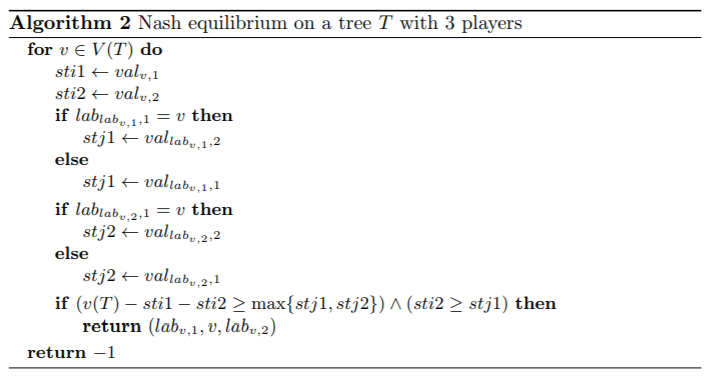 开放性问题
谢谢大家！